你好，安同！
初识安同开源社区与安同 OS
白铭骢
各位好呀！
宁夏理工学院是安同校园行入秋的第一站
感谢各位同学的热情与支持
龙井咖啡枸杞安排一下？
关于校园行
初心：从学校来，到学校去
力所能及地破除信息差与知识壁垒
邀请开源与基础软件行业一线工作者分享工作经验
协助高校学生接触、理解和参与开源社区工作
自我介绍
白铭骢
安同开源社区创始人
外号…… 果冻……？特首……？
误入文科歧途，又被文科抛弃的了无正经的开源社区工作者
乱七八糟的爱好
古董计算机、翻译、摄影、做饭（谈不上烹饪）
共和国史（尤其是水产和计算机史）
安同开源社区 (AOSC)
活跃于互联网的公开社群
志愿驱动 + 项目驱动
志愿驱动
社区不为任何贡献者提供物质回报
多年来得到了许多单位、院校与社团的支持
项目驱动
安同 OS：开箱即用、生产力为先的 Linux 发行版
由系统项目引申的 114514 个周边项目
AOSC: 起源
雏形：安同开发团队 (2011)
三名初三同学创建
从《乔布斯传》到“为中国创造”
就此开启 13（14、15、……）年深坑
社区：公开化、扁平化的互联网“社团” (2012)
没有料，必将从小做起
心态上必然如此吗？
从官僚走向玻璃心，再走向自闭
AOSC: 初心与使命
安同：安于同学合作
三大工作方向：技术、文化与社会
技术：无需多说
文化：从日常工作做起
维系良好和相对平等的人际关系
维持从老到新的知识积累与共享
社会：生态协作与技能共享
积极参与和推进跨社区、甚至社企合作
组织线上与线下活动进行知识共享
力所能及地支持开源社区工作者和从业者的技能培养
AOSC: 文化工作
在技术工作之余，社区的功能还有很多
让志同道合的人们找到新的朋友圈
让尽可能多的有识之士找到用武之地和“练兵场”
…… 别那么正经了
从文化上，找点乐子，保持态度
贴纸与周边：吉祥物、梗
作为社区，我们的活动空间更大
使劲玩梗，使劲吐槽！
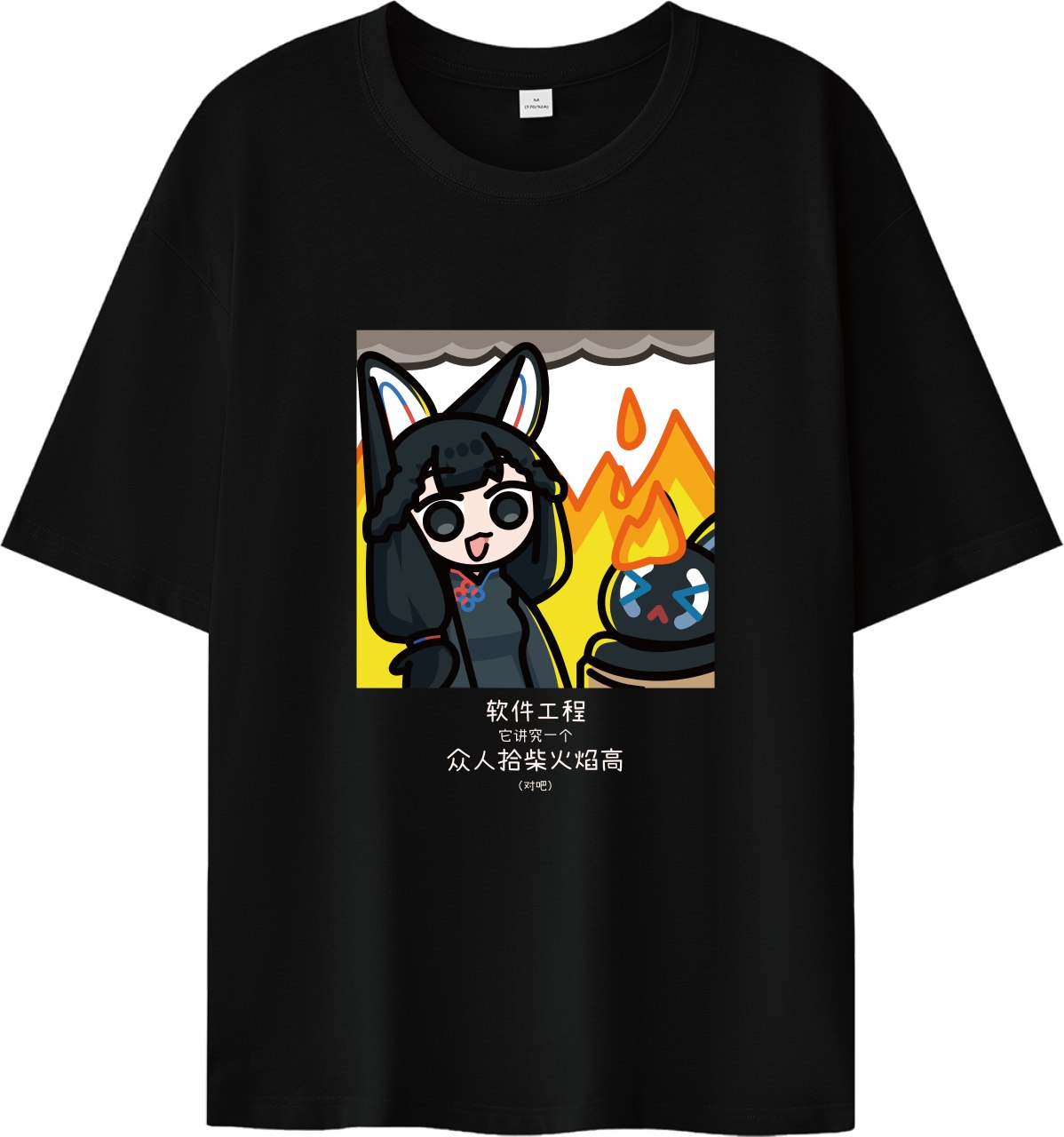 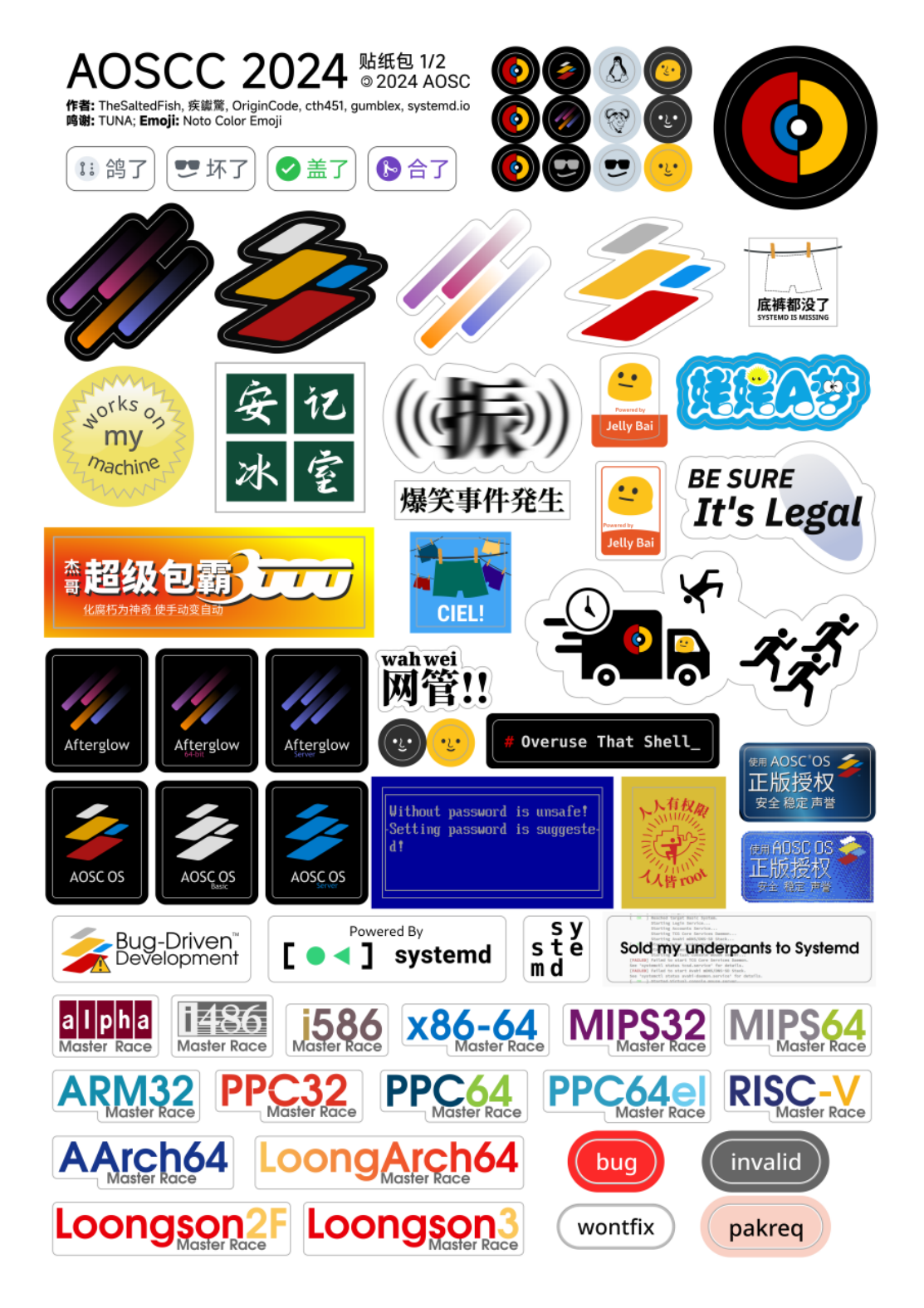 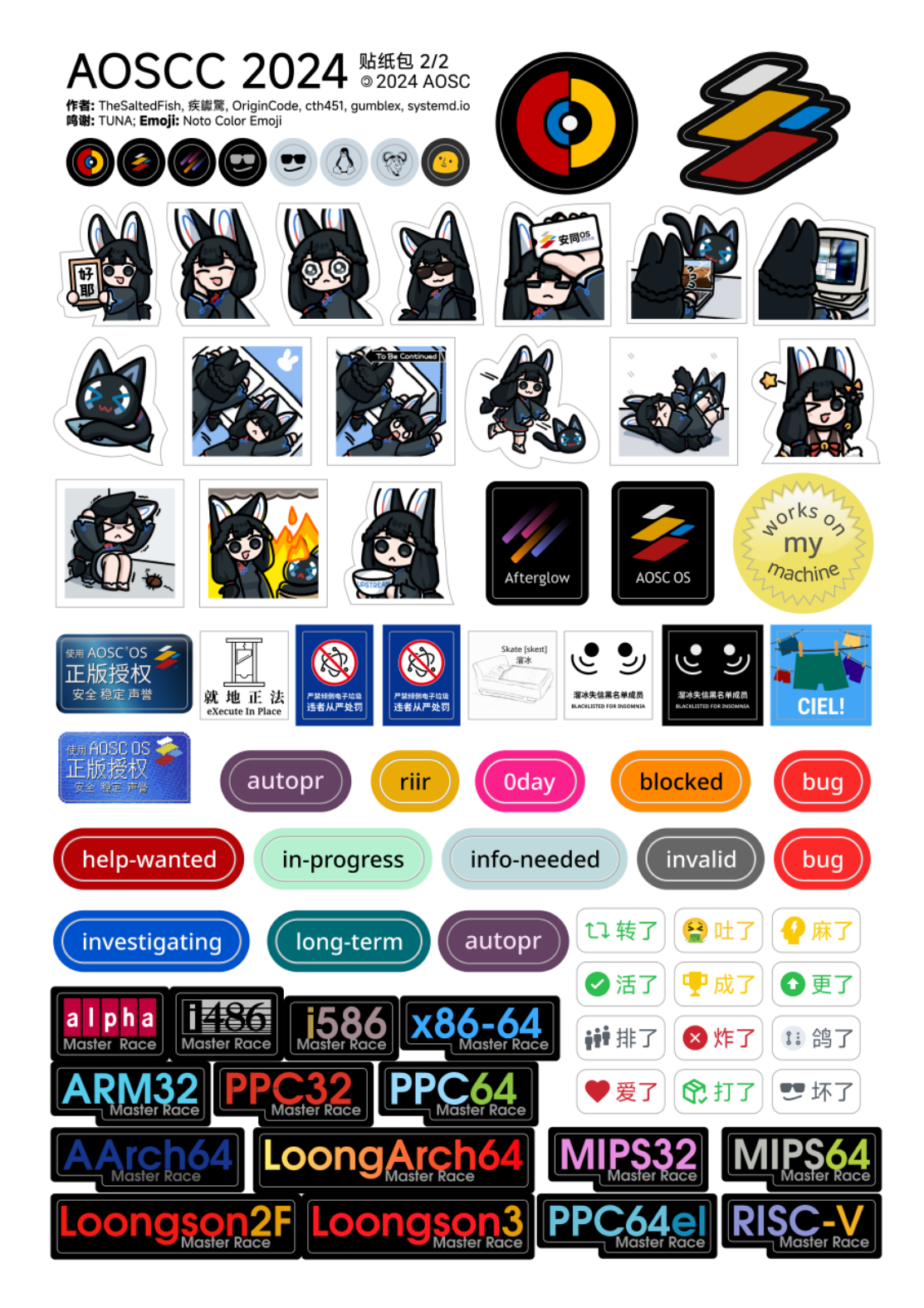 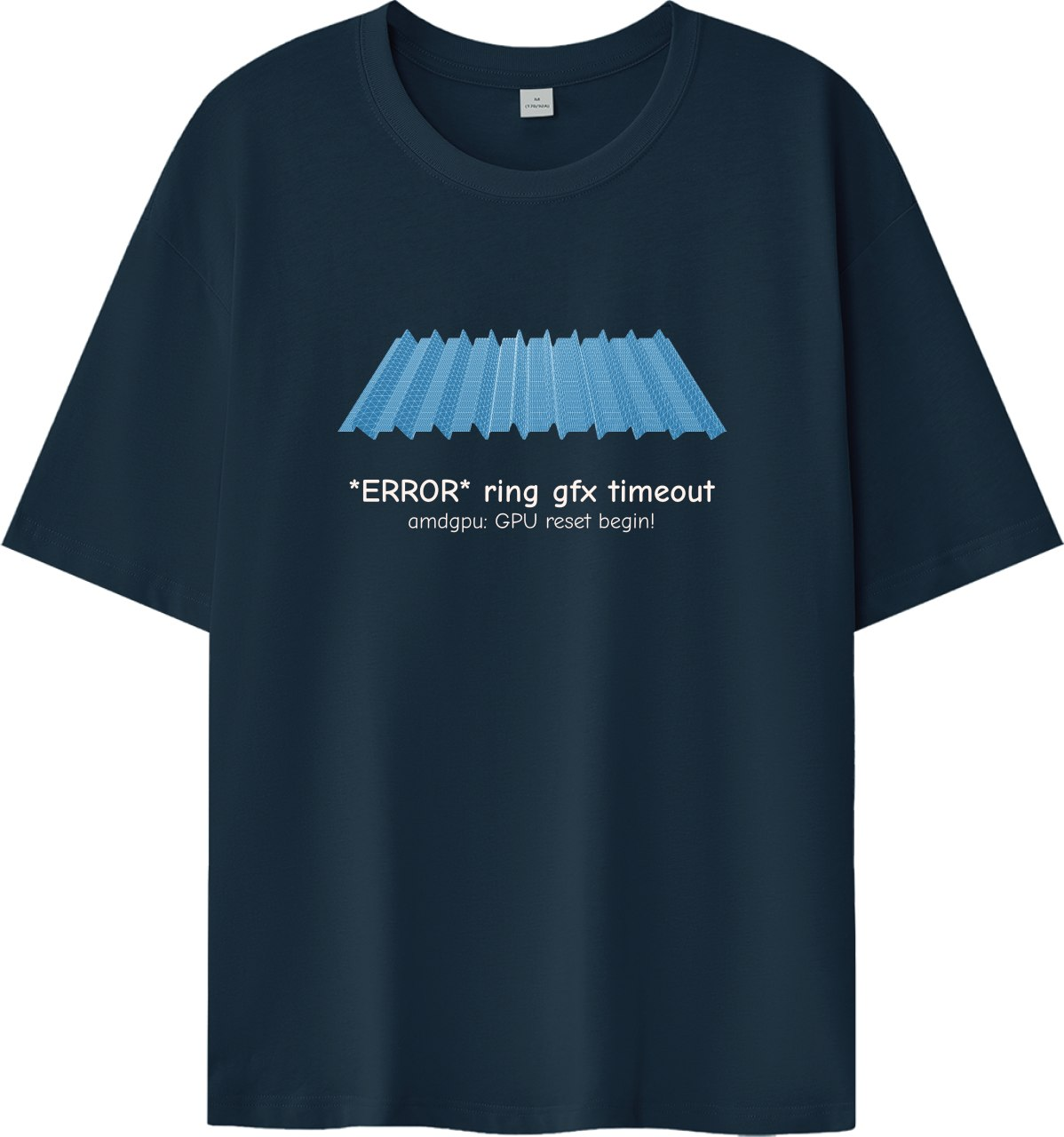 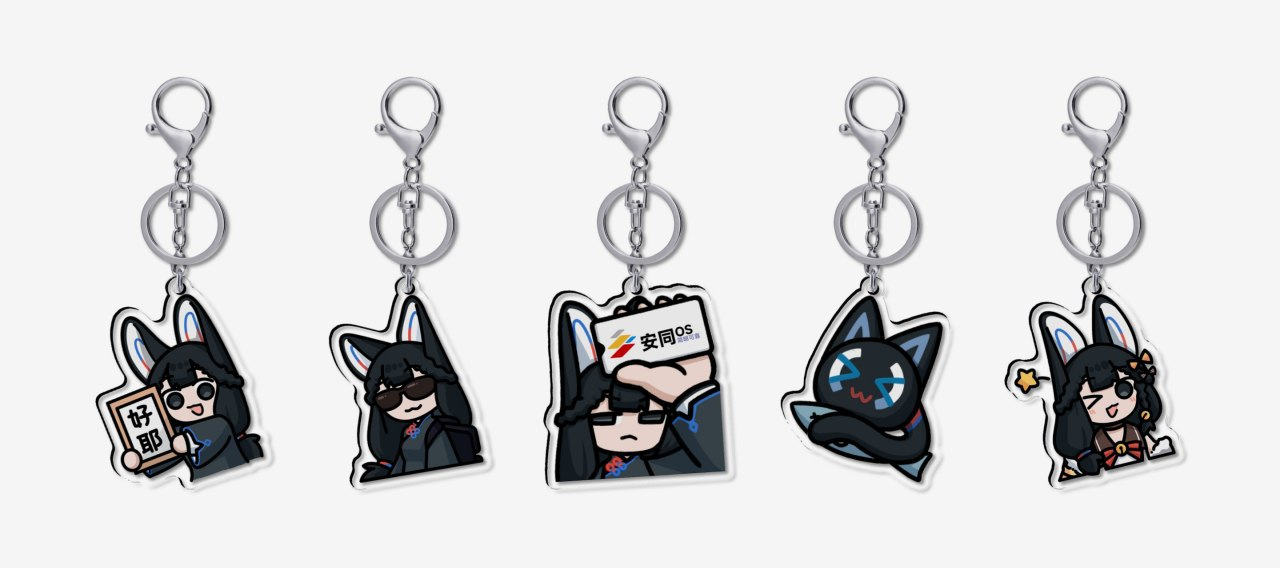 AOSC: 社会工作
如同我们走进校园，社区不应孤芳自赏
社区协作、社企协作同样重要
开源软件早已行成行业
与硬件厂商、集成商的合作亦有积极意义
线下活动
AOSCC、校园行与其他演讲活动
实习项目
开源之夏 (2020 - 2024)
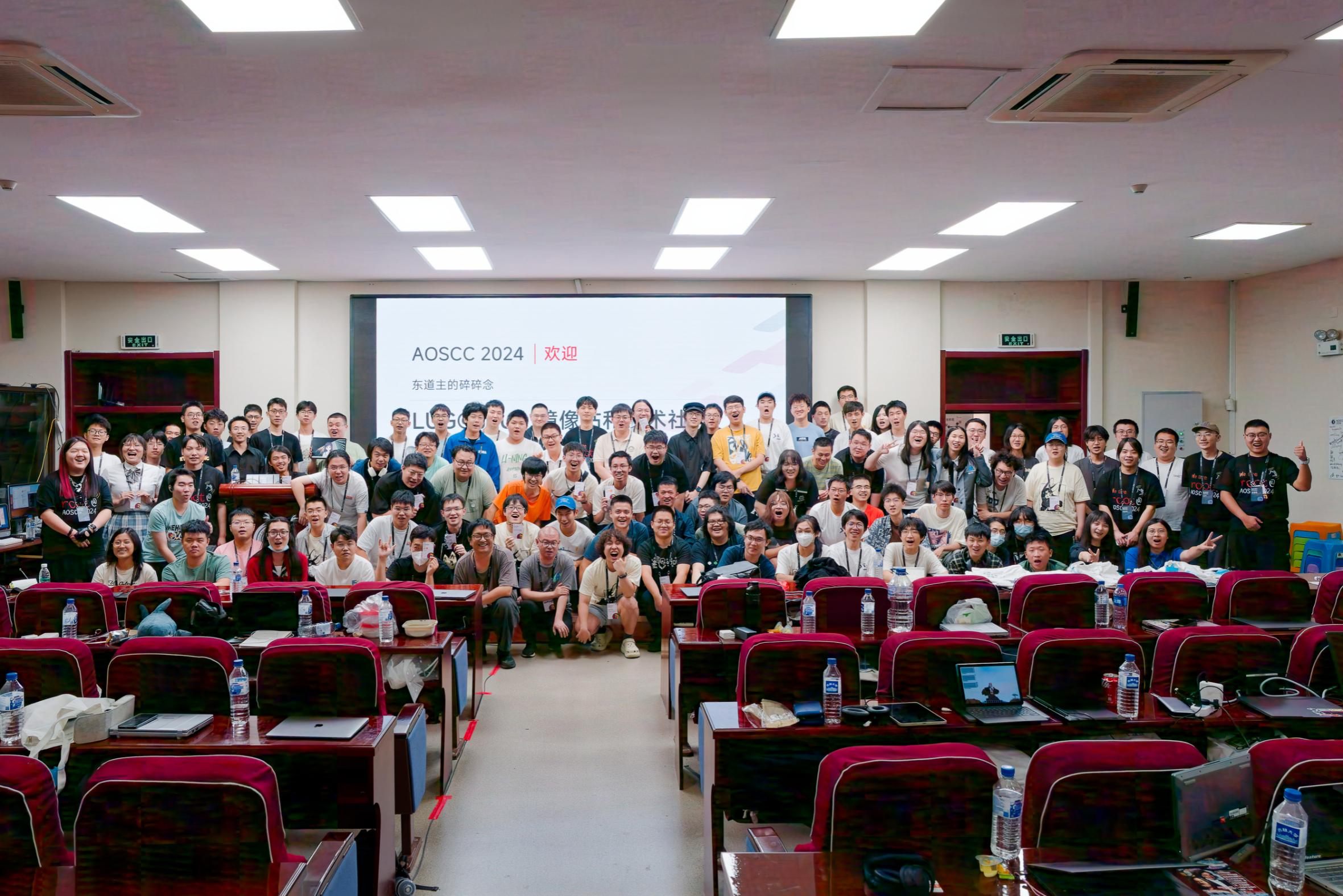 AOSC: 管理结构
结构：名义上无管理结构
奉行“车间民主”，话语权和调停者身份趋于集中
贡献者推动提案与决策（制度不完美）
财政：有资产，无现金
社区长期接受来自个人和企业的物资及资金捐助
一切现金用于具体项目，如硬件采购，帐目公开
结果：基于信任与人际关系的社区（人治）
志愿驱动为原则
AOSC: 与你在一起
我们也是基于兴趣和信念组成和维系的社团
希望我们日常的工作能够……
为用户提供更好用、更高效的工具
为开源软件生态添砖加瓦
为行业发展提供参考和解决方案
推动知识共享，破除信息与知识壁垒
……
聊聊项目吧，从核心聊起：安同 OS
安同 OS
世纪级深坑……
不过可能是您喜欢的深坑
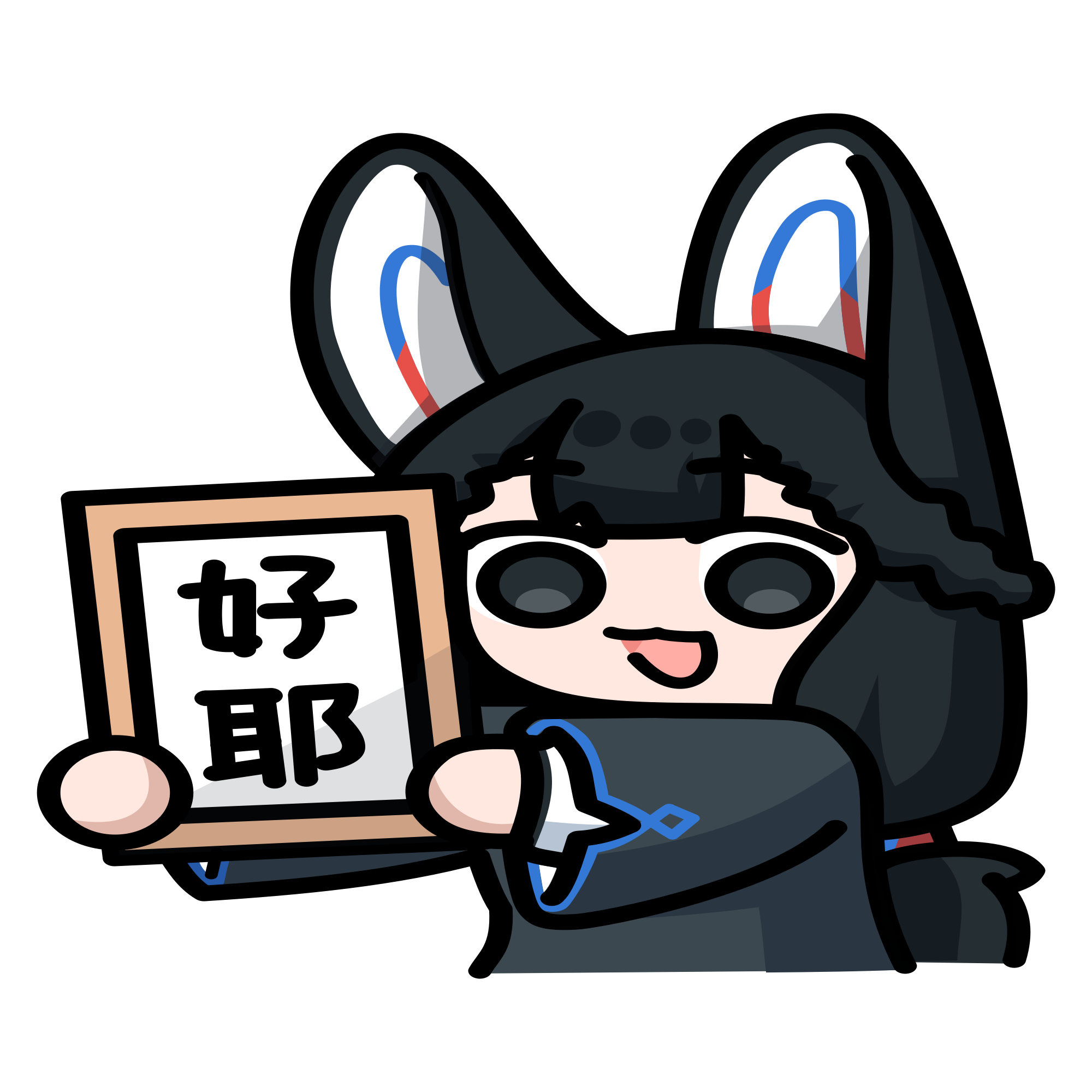 安同 OS
是个啥？
Linux 发行版（基础定义）
操作系统（扩展定义）
主要特性
“开箱即用”：装上就能用，用了都说好（咳咳）
中文本地化：中文母语主导社区、界面及支持语言
易于管理：管理耗时 --，使用时间 ++
友好支持：鼓励开发者与用户形成积极互助
兼容性：努力抹平发行版碎片化下的兼容性鸿沟
安同 OS: 设计思想
系统架构：简化、可控、调优
依赖设计：不拆包，用户安装软件时获取所有特性
补丁管理：维护发行版关键在于管控特性与设计
配置调优：“原装进口”可休矣
管理工具：因地制宜
通过设计专用工具降低维护成本和心智负担 (oma)
上游耕耘：主观能动性与观点沟通
积极跟踪上游动态，参与上游贡献（如本地化）
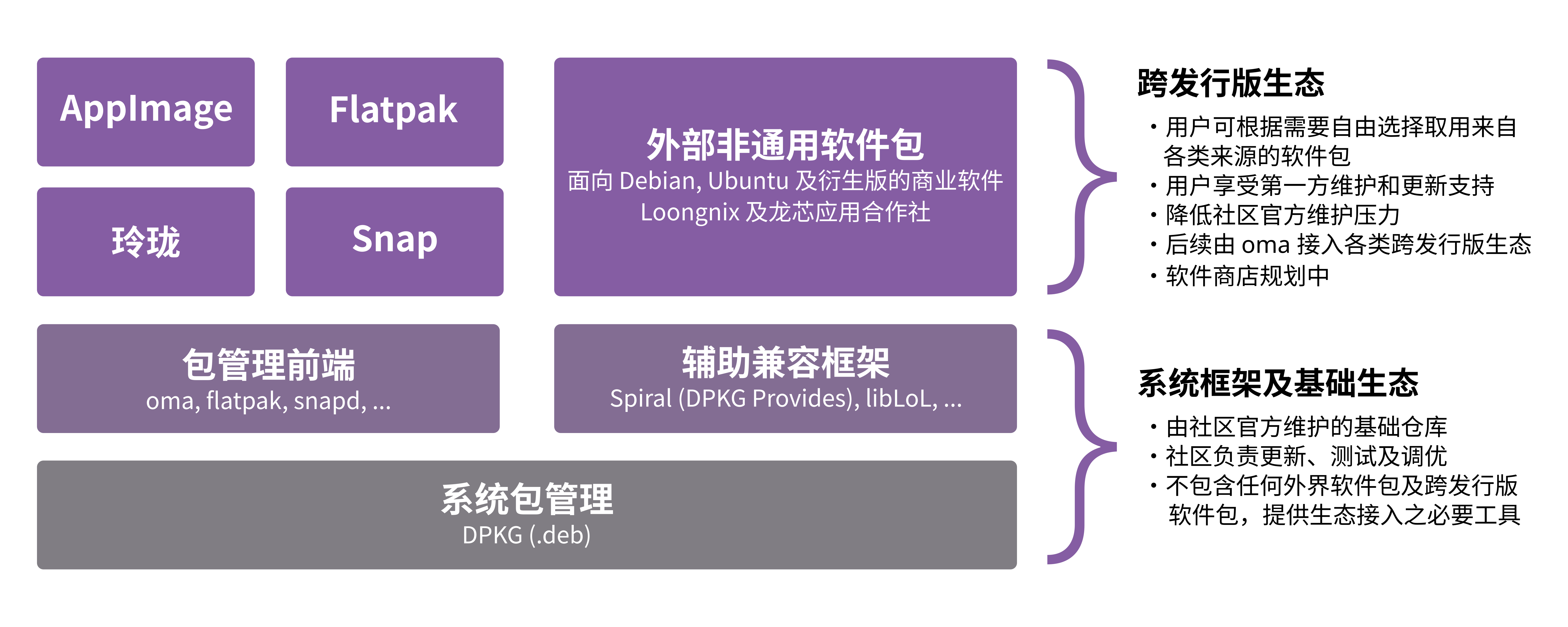 安同 OS: 技术参数
包管理与兼容性
DPKG 包管理与 oma 前端
更新方式
以年度周期锁定核心运行时与工具链
其余部分按需以“主题”为单位更新提测
架构支持
一级架构：完整支持、更新及时
二级架构：功能受限、更新不保时效
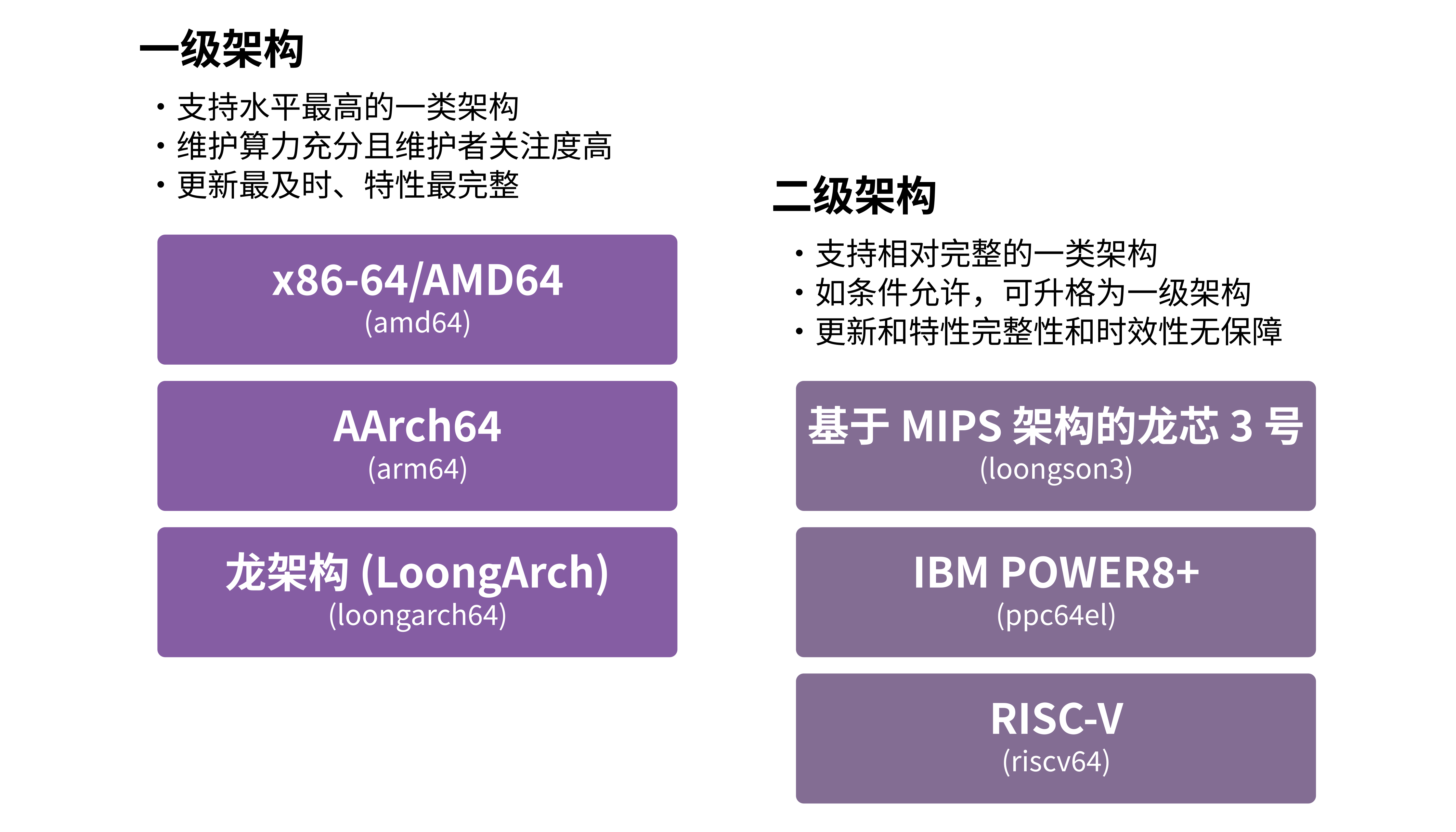 安同 OS: 维护方式
基本机制：单一稳定主线 + 主题制迭代
更新流程：专用分支、开放测试及代码审阅
稳定主线：经上述流程测试和审阅通过的更新集合
用户根据自身需要和兴趣决定更新频道
维护单位：软件包
维护流程：自动化 + 容器化
从半自动打包工具到容器管理器，再到自动化设施
容器化与自动质量保障 (QA) 系统确保软件包质量
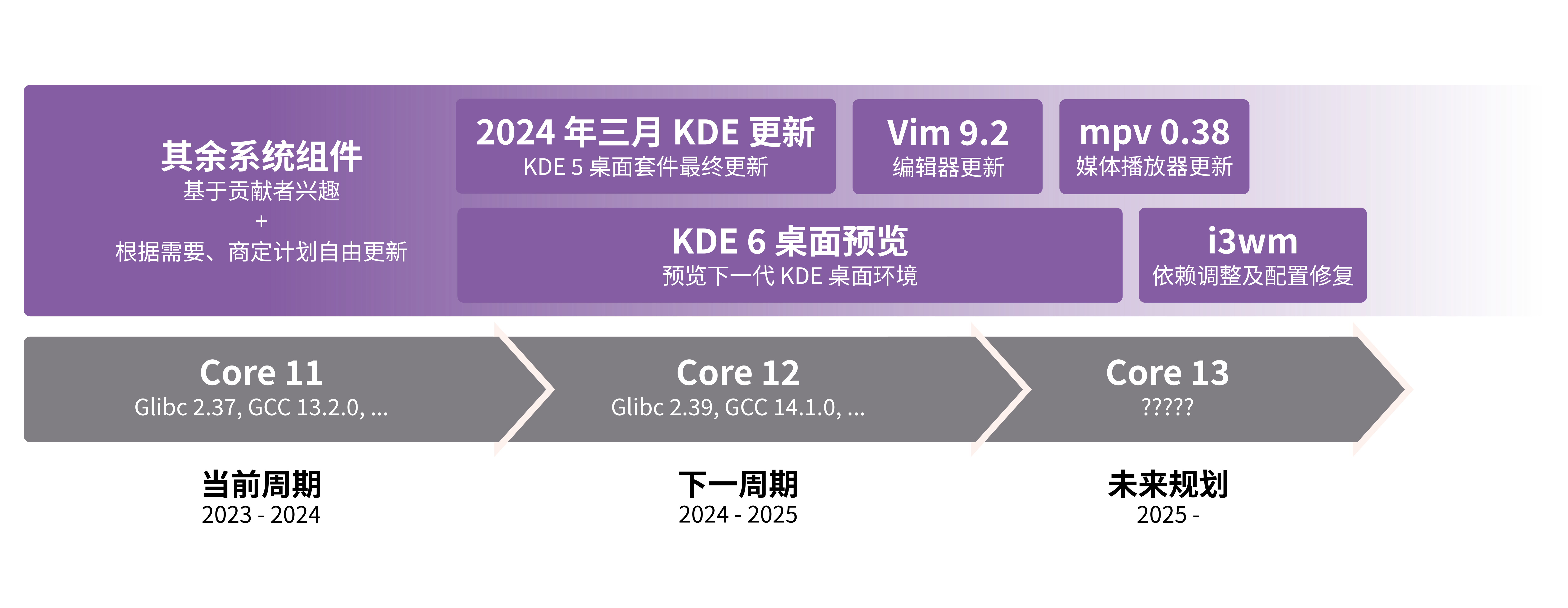 安同 OS: 自我定位
各取所需的 Linux 发行版生态
Arch Linux：新鲜、刺激、爽快、个性化
Debian：事实标准、高度稳定
Gentoo：绝对灵活性、尊重用户选择
Ubuntu：桌面易用性与国际化的标杆
安同 OS 的答案：群众路线
结合开箱即用、易用性，追求最大化兼容性
友好积极地帮助用户搭建适合自己的工作环境
充分利用社区的灵活性，验证新思路和新技术
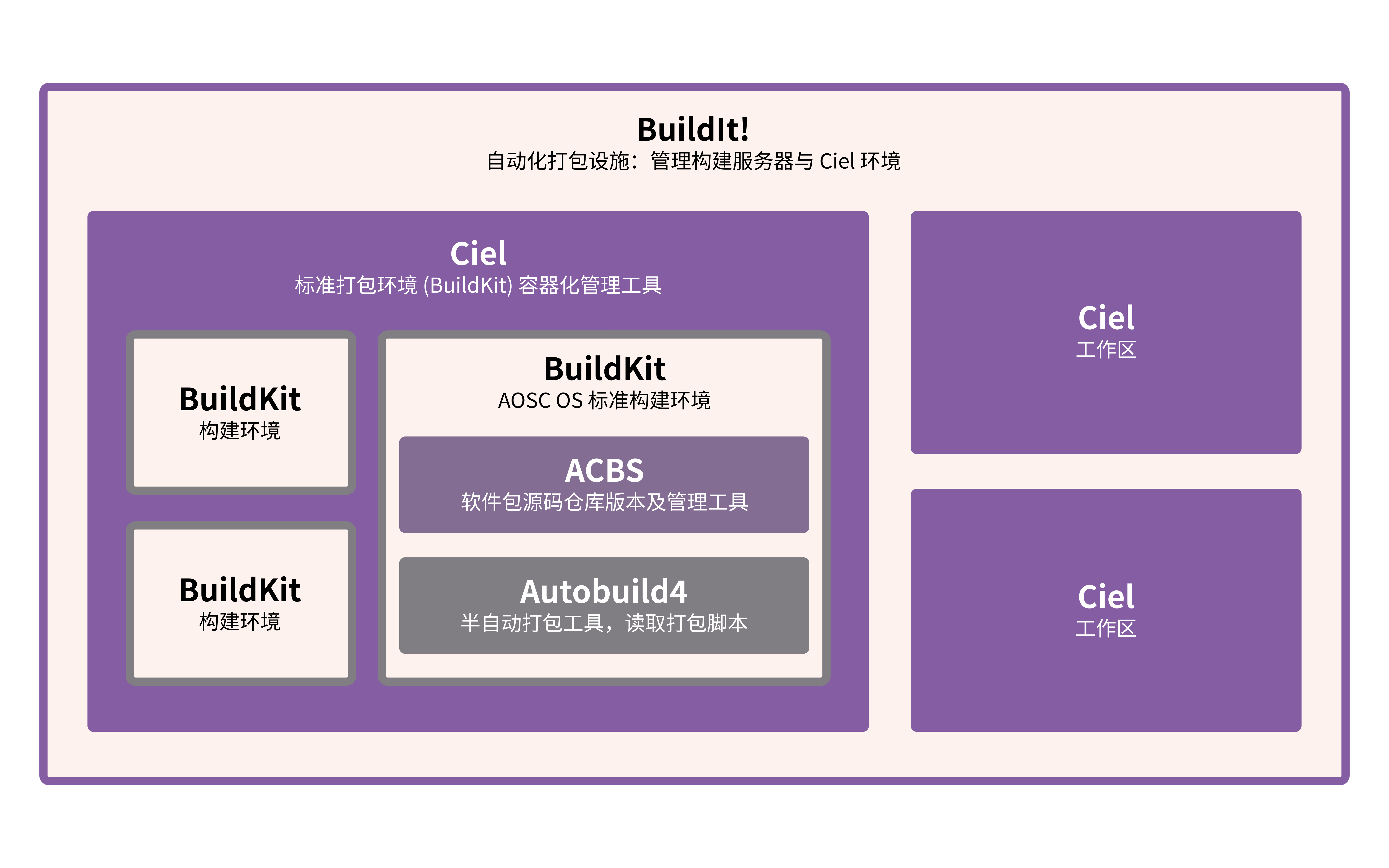 安同 OS: 附加价值与认可
安同 OS 的附加价值
补丁、问题反馈：在集成组件时发现和分析问题
本地化：改进系统界面文案并提交通用部分的修缮
为其他系统、项目和生态提供解决方案
libLoL：龙架构“旧世界”生态兼容层
oma：更简单易用、性能更高的 APT 包管理前端
行业认可
libLoL 等技术方案被商用系统采纳
赞助、支持与技术交流
专业用户群体逐步壮大（来自龙芯的龙芯用户）
安同 OS: 开放衍生，兴趣驱动
成为其他发行版（操作系统）的开发基础
星霞 OS、GXDE OS（未来版本）
商用与长期维护版本？
如何支持衍生和特殊兴趣项目
确保生产资料（工具与脚本）、补丁溯源等方面的可复现性和可读性
积极支持第三方项目与推动知识共享、协作
操作系统作为生产工具，特性与偏好因人而异
议程与活动一览
今日食谱
共安排 5 位讲者为各位分享……
有关开源的基本概念
参与开源的不同路径
项目开发 (oma)
本地化
美工与物料支持
主题：在公开的开源社区，每个人都有闪光的机会
分享环节后：安同 OS 安装作坊 (Install Party)
感谢捧场！
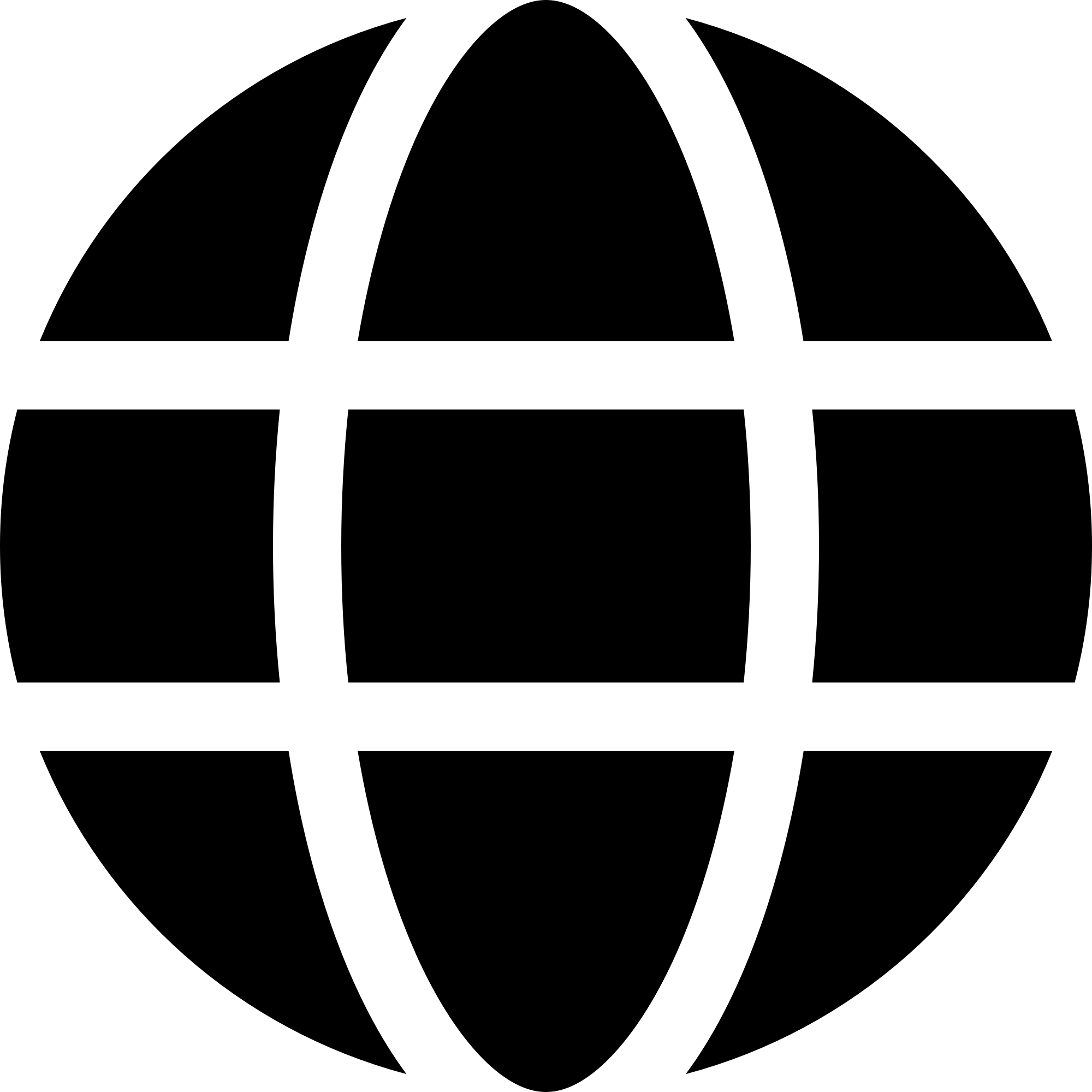 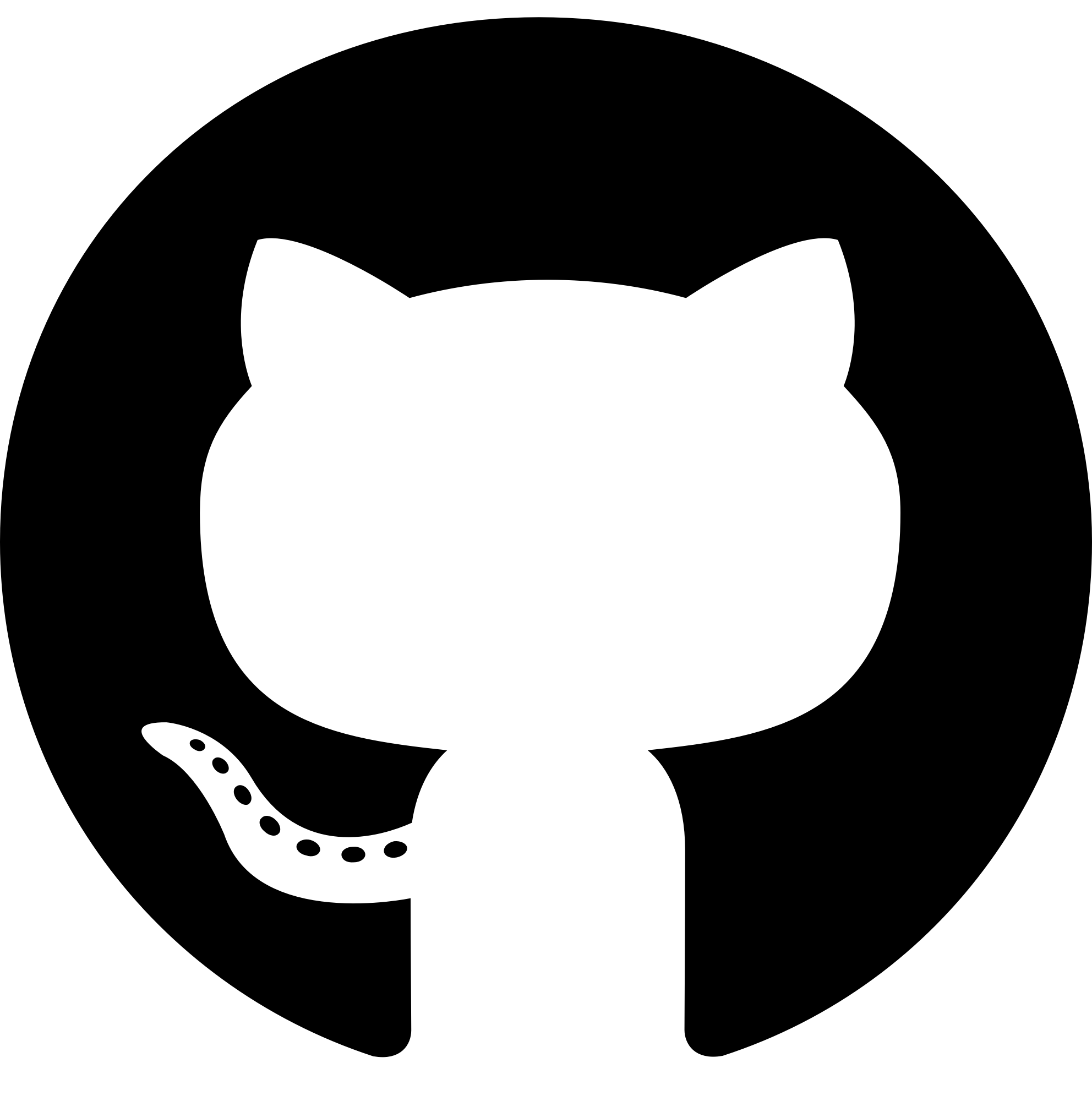 aosc.io
@AOSC-Dev
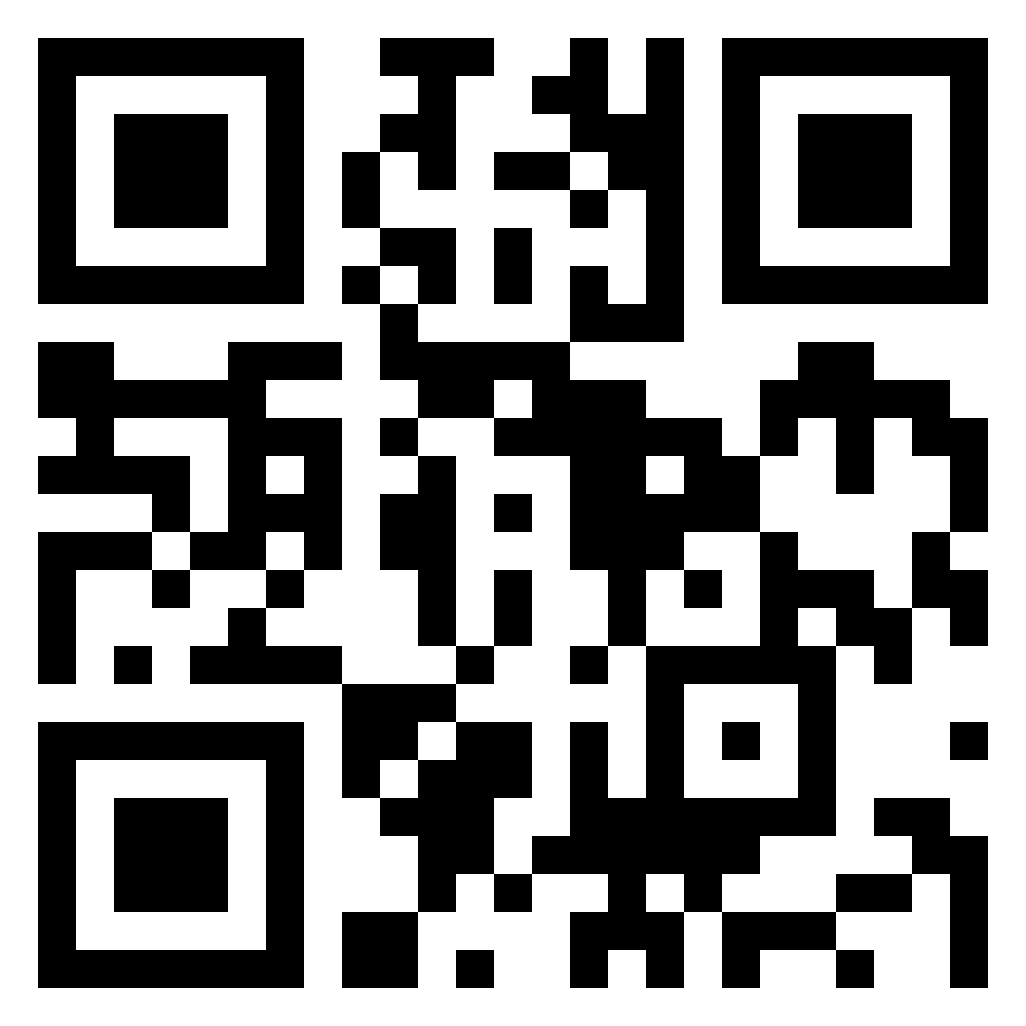 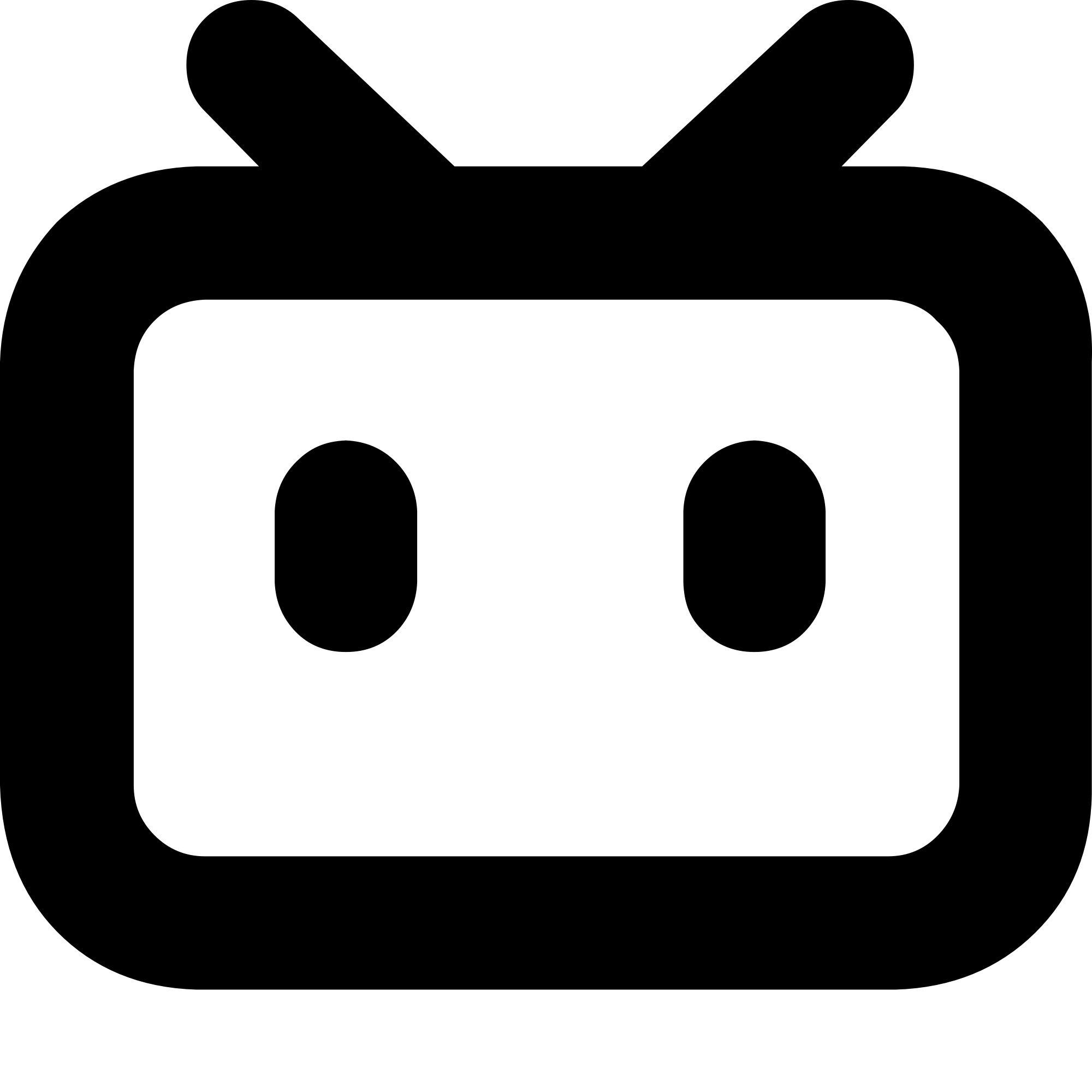 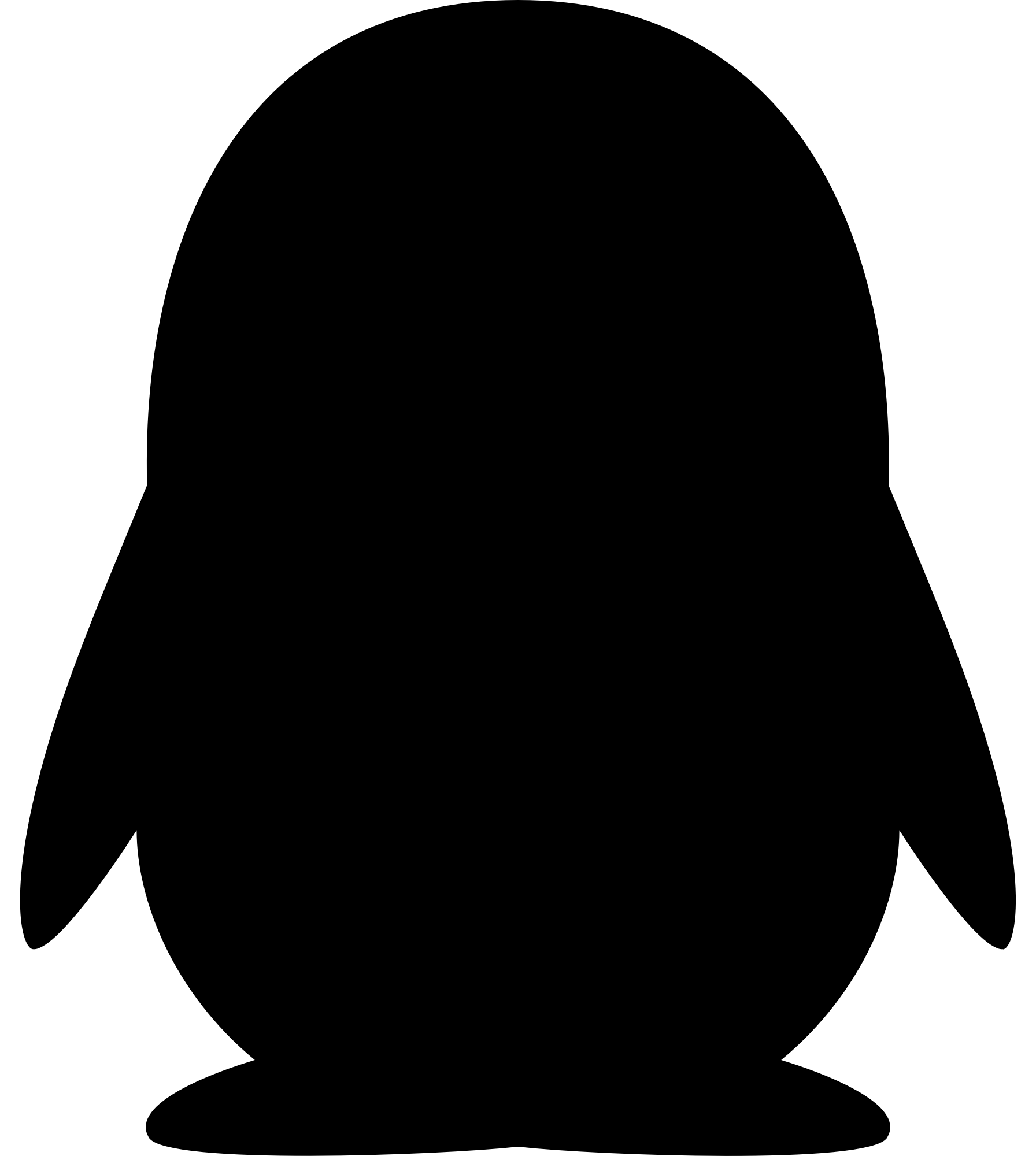 @安同开源社区
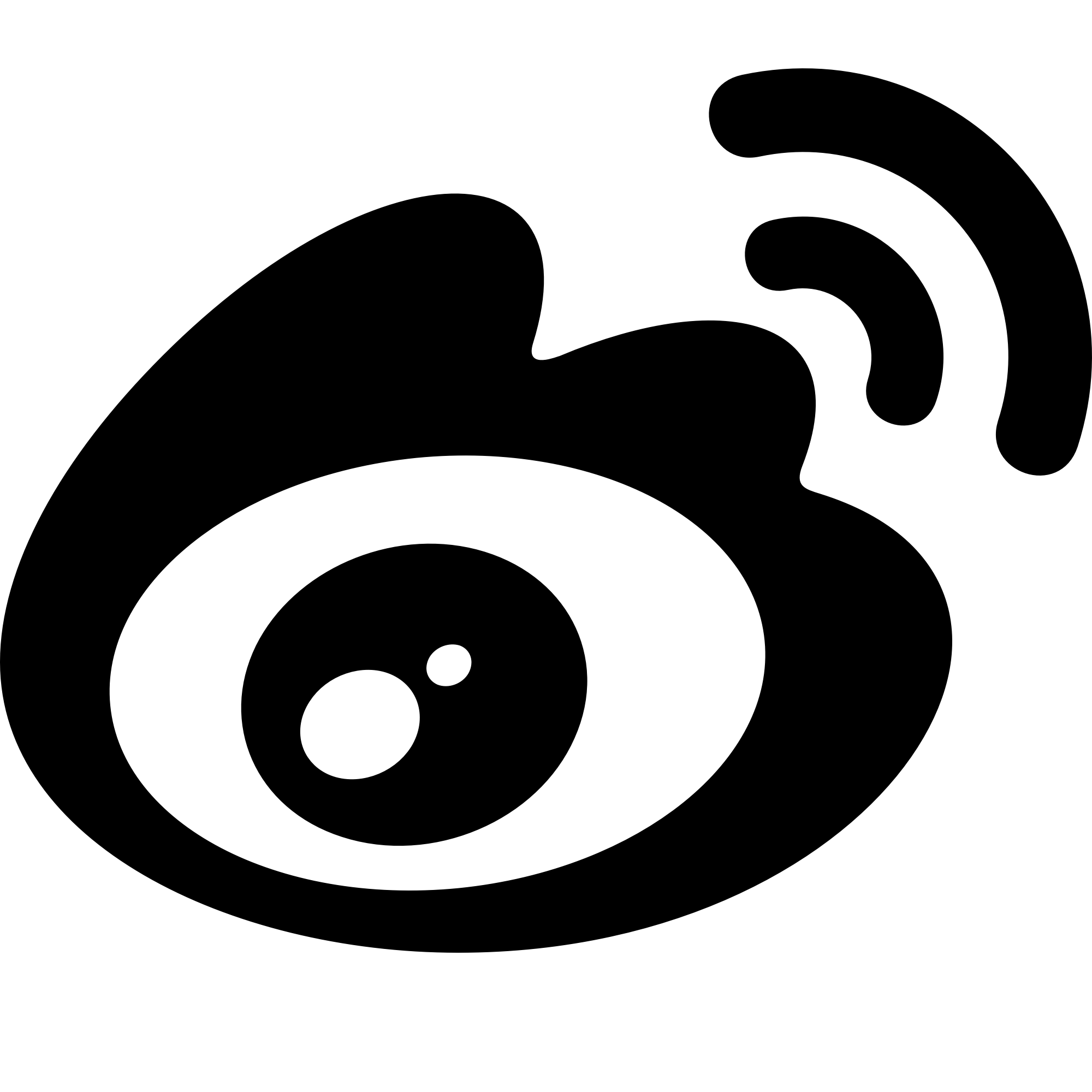 @安同开源
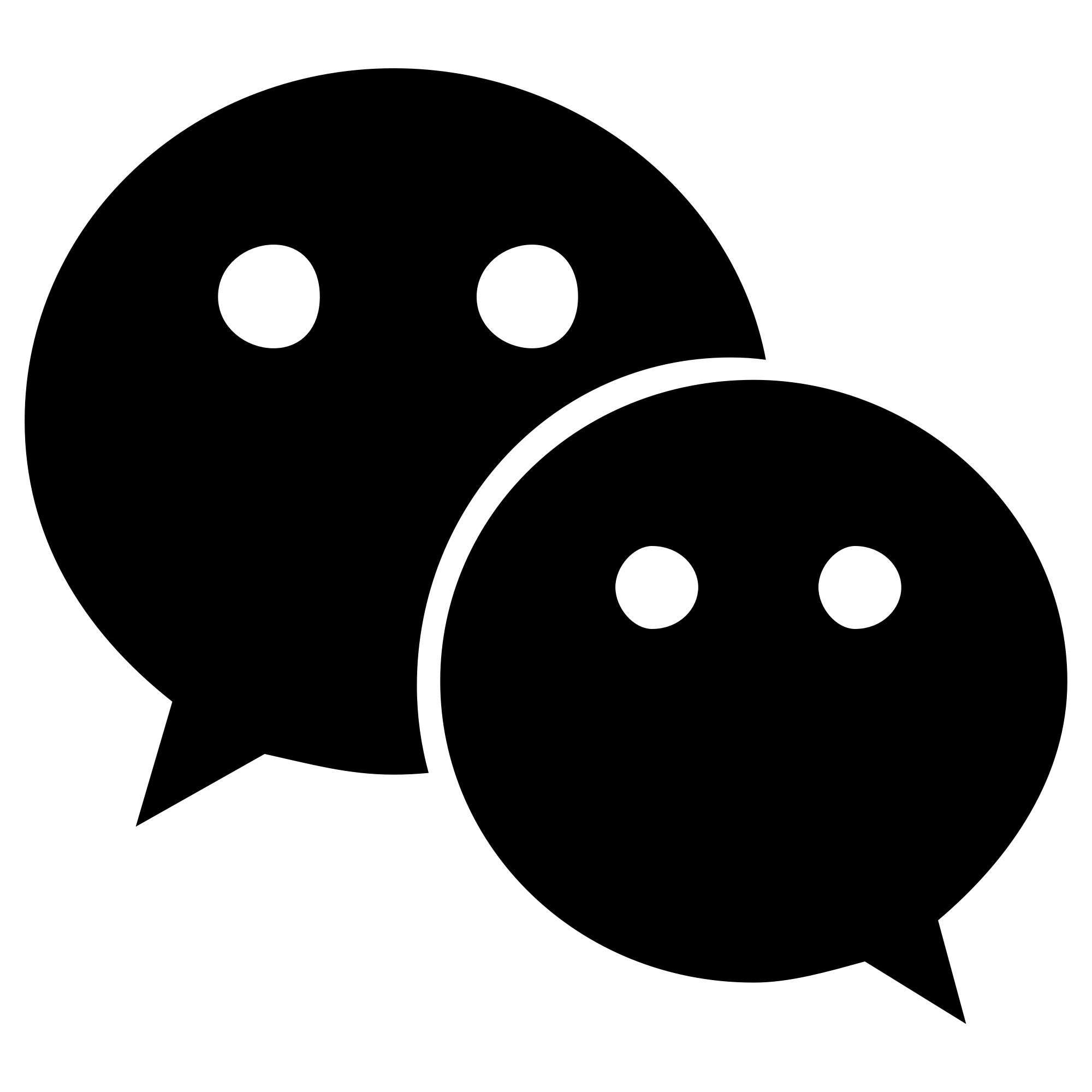 公众号：安同开源